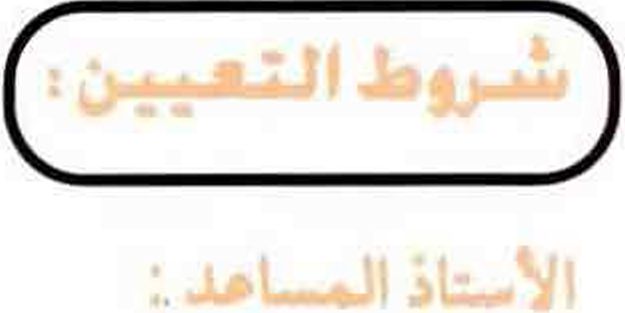 يعين في هذه الوظيغة الحاصل على درجة الدكتوراه أو ما يعادلها أو من حصل على اللقب من جامعة تعترف بها الجامعة.
يعين في هذه الوظيغة ٠ن حصل على اللقب من جامعة تعترف بها الجامعة.
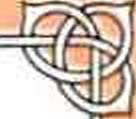 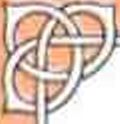 يعين في وظيغة أسان من حمل على اللقب من جامعة تعترف بها الجامعة.
محل،|'
يشترط في اختيار المحاصر أن يكون من الحاصلين على درجة الماجنير على الأقل أو أية درجة علمية أخرى تعتبرها الجامعة معادلة للماجسير ويعين بأول المربوط عدا : ٠ أ - المحاصر ني تخصصات الهندسة والصيدلة والعلوم الطبية التطبيقية فيعين بالمربوط الثاني.
ب ٠ المحاصر ني تخصمى الصيدلة الإكلينيكية فيعين بالمربوط ال.
ج- - المحاضر في تخصمى الطب البشري وطب الأمنان فيعين بالمربوط الراح.
يشترط فيمن يعين لتدريس إحدى اللفات الأجنبية بالجامعة أن تتوفر لديه أي من المؤهلات الآتية : ١ - أن يكون حاصلا عر درجة البكالوريوس ني اللغة التي يقوم
بتدريها بتقدير عام (جيد) على الأقل وعلى دبلوم تدرس اللغة كلغة أجنبية بالاضافة إر خبرة ني تدربها لا تقل عن سة ويفضل من سبق له تدربها للطلاب العرب.
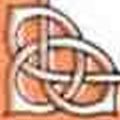 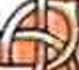 ؤ
٢ - أو أن يكون حاصلأ على درجة البكالوريوس ني اللغة التي يقوم بتدريها بتقدير عام (جيد) على الأقل بالاضافة إلي خبرة في تدربها لمدة لا تقل عن ثلاث سنوات ويفضل س ٠مبق له تدريها للطلاب العرب.
٣ - أو أن يكون حامحلا عر درجة الماجسر في اللغة التي يقوم بتدريها كلغة أجنبية ويفضل من تكون لديه خبرة في تدرسها لمدة لا تقل عن سنة ومن سبق له تدريها للطلاب العرب.
يعين الميد بأول المربوط من رتبة معيد عدا : -
أ - المعيد في تخممات الهندسة والصدلة والطوم الطبية التطبيقية فيعين بالمربوط الثاني.
ب - المعيد ني تخصص الصيدلا الإكلينيكية فيعين بالمربوط الثاك.
ر - المعيد في تخمص الطب البشري وطب الأسان فيعين بالمربوط الرايع.
وشترط في اختيار المعيدين أن يكونوا من الحاصين على شهادة
البكالوريوس وبتقدير جيد جدآ عر الأقل.